Prezentacja programów, organizacji i instytucji z Ełku, w ramach których można udzielać się jako wolontariusz
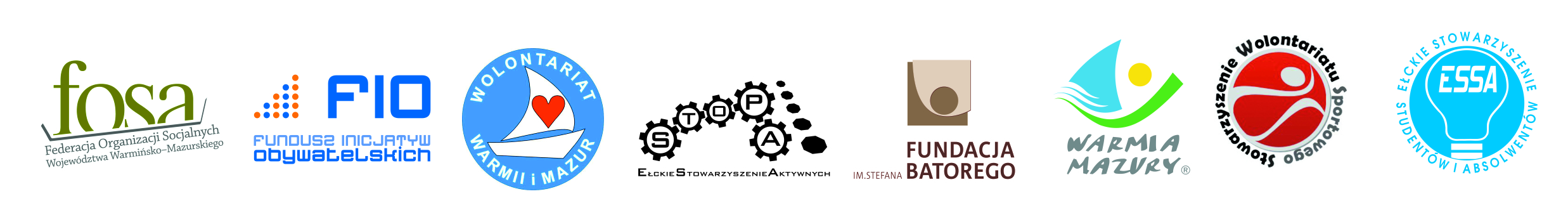 www.eck.elk.pl
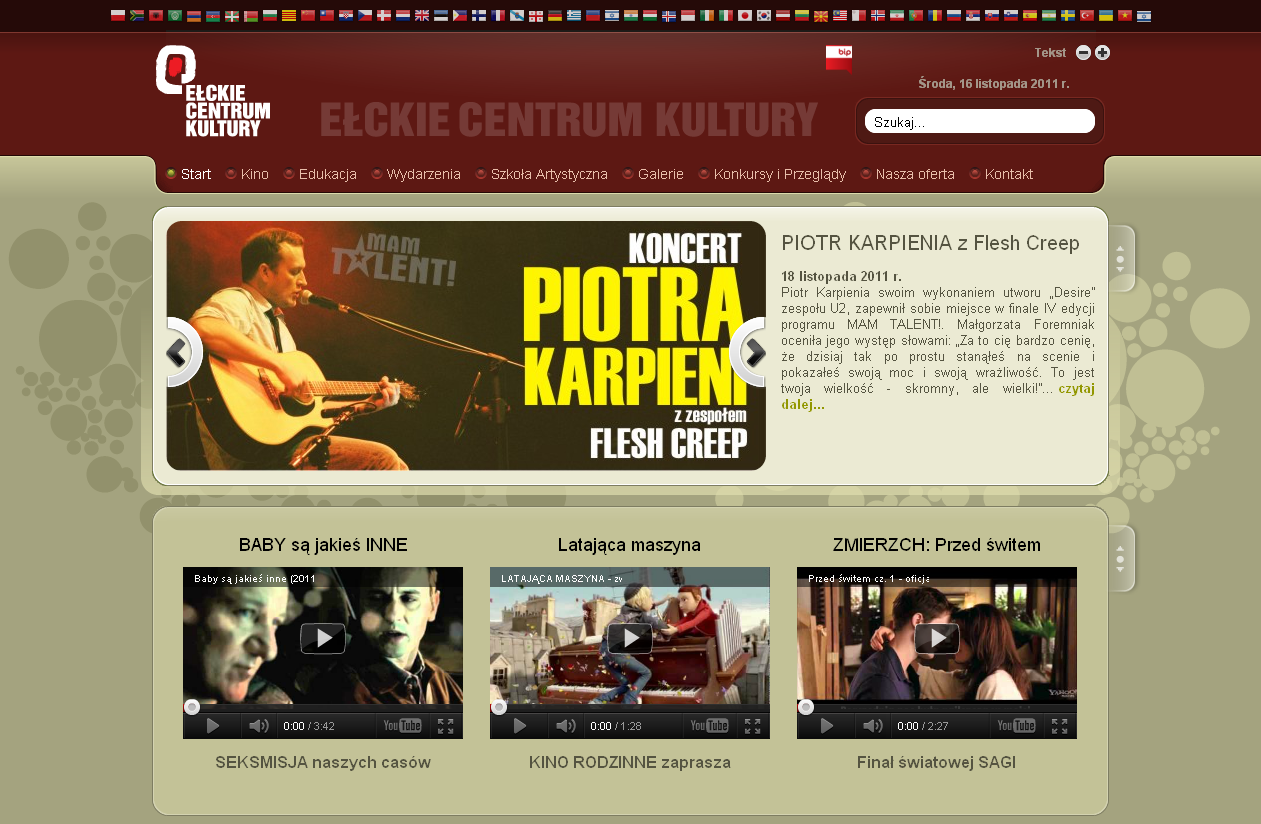 www.biblioteka.elk.pl
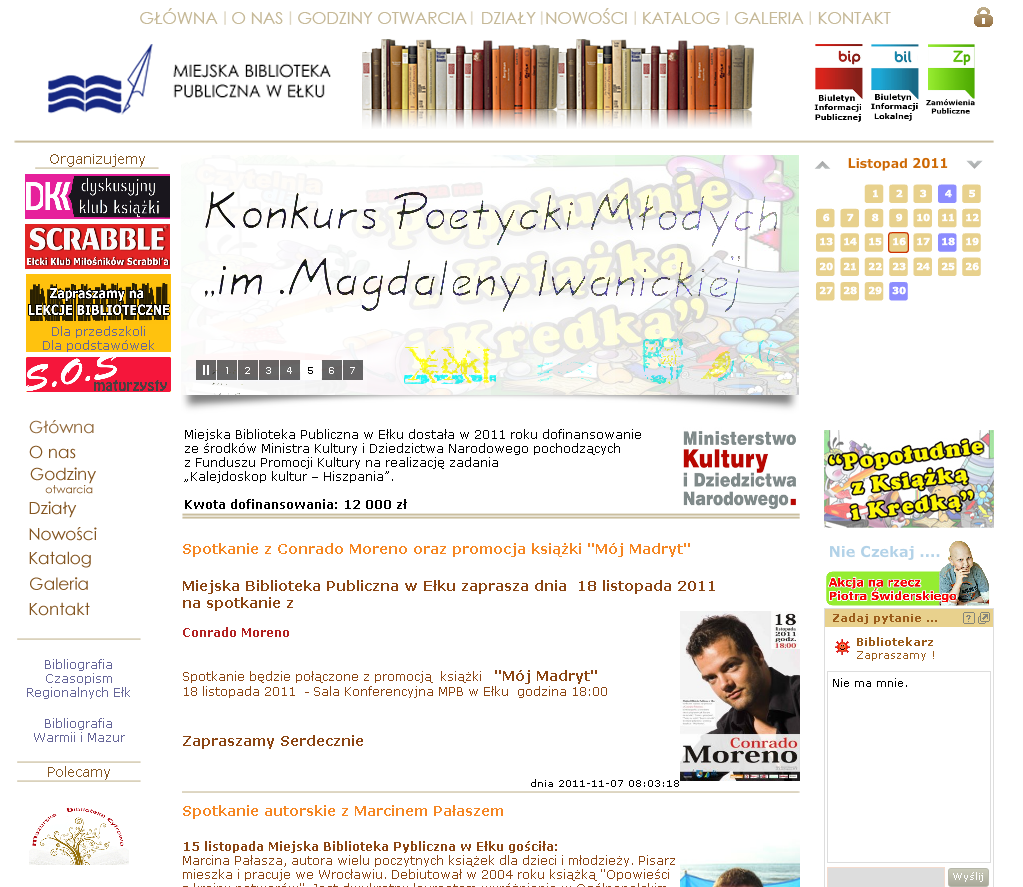 www.cee.elk.pl
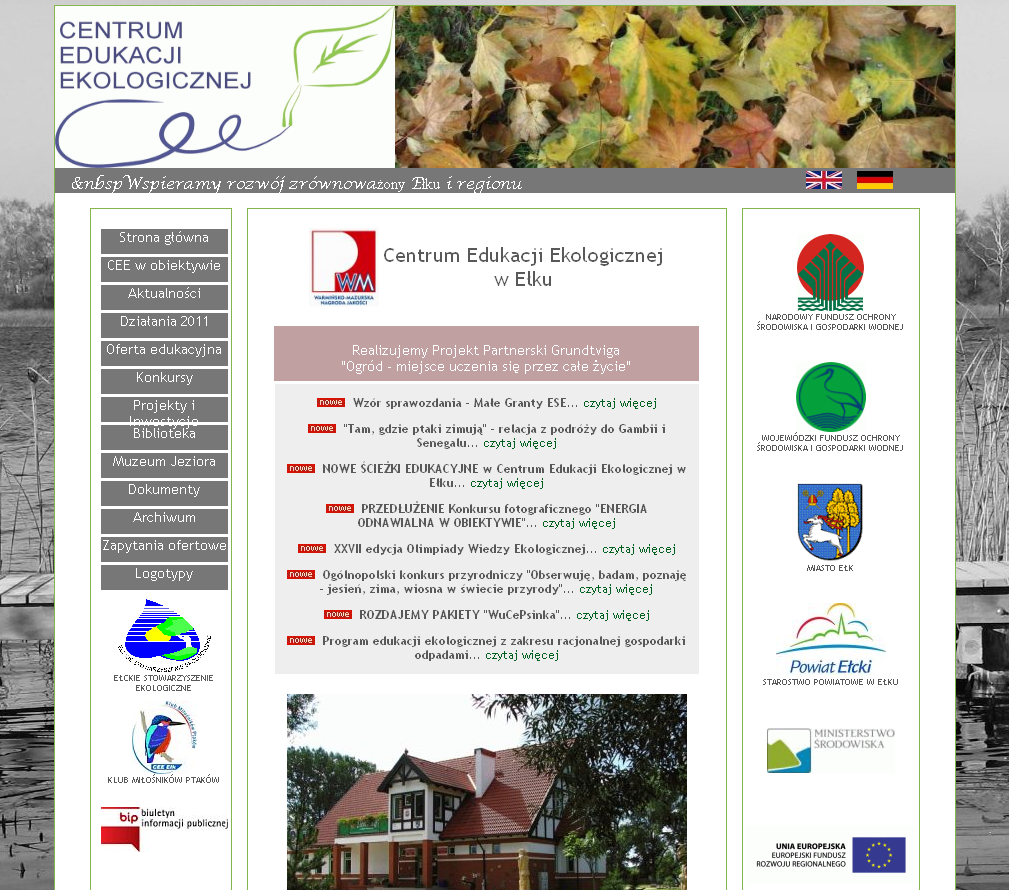 www.mos.elk.pl
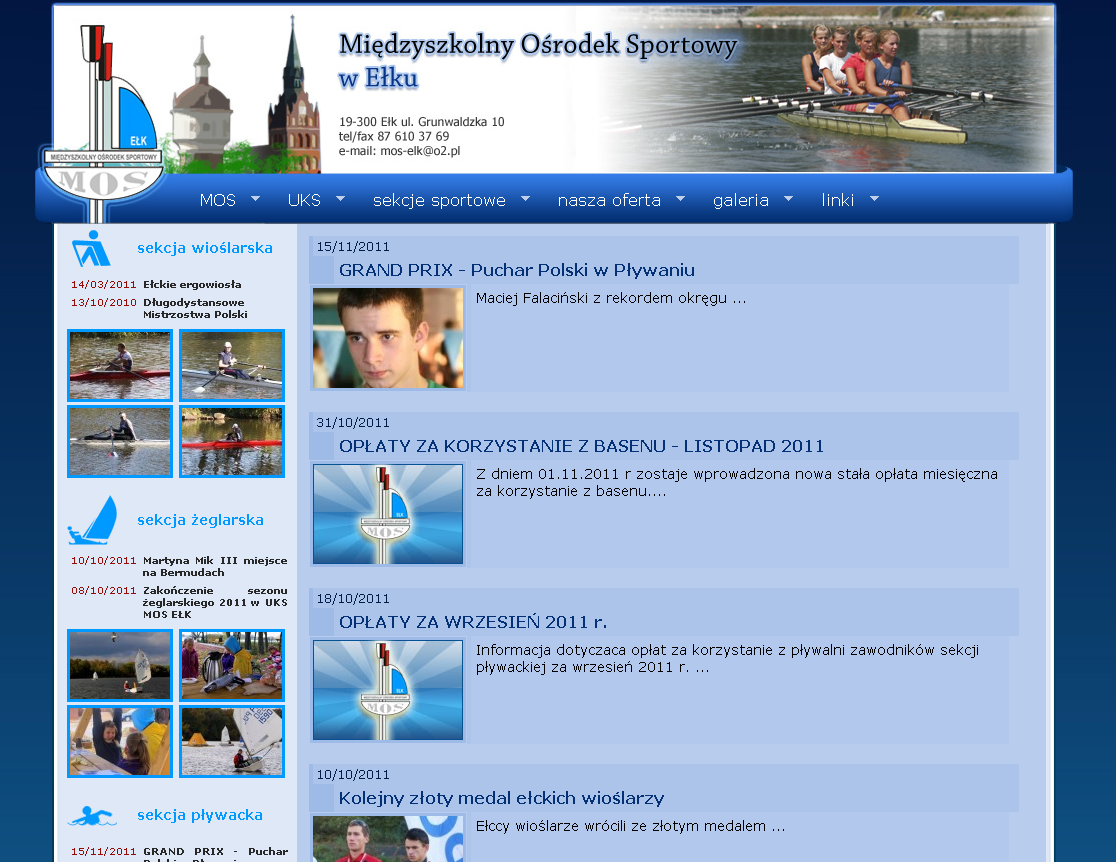 www.mosir.elk.com.pl
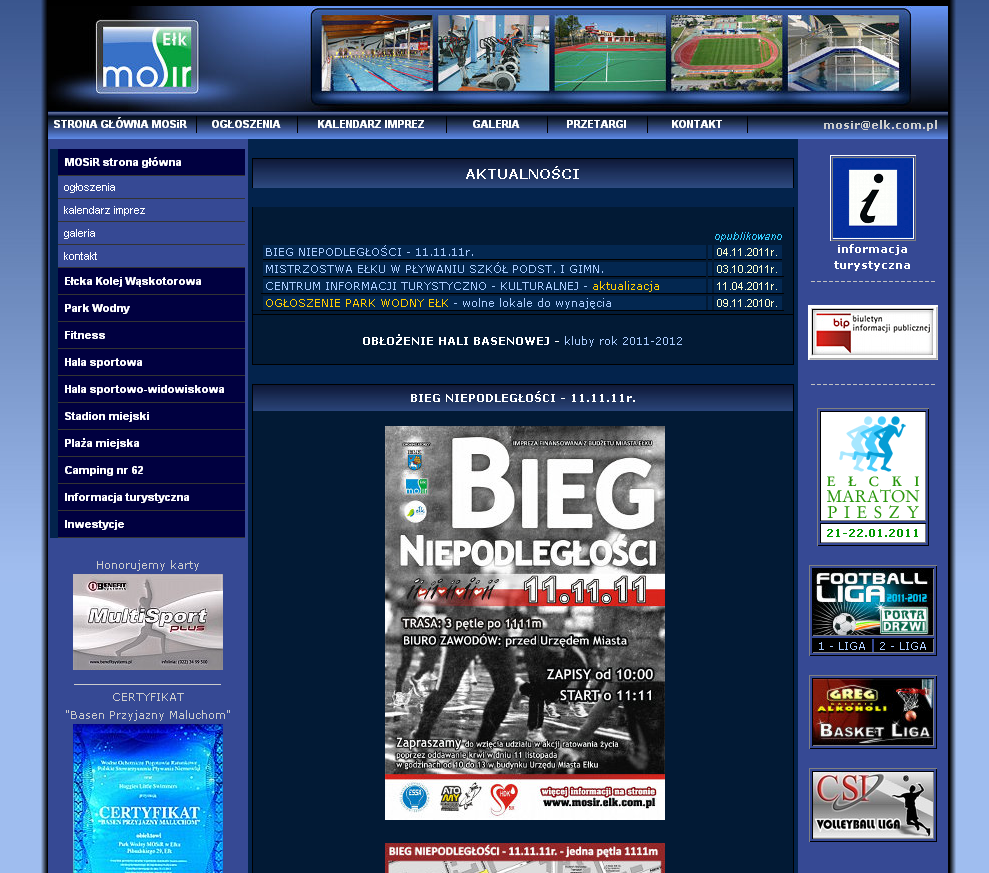 www.elk.caritas.pl
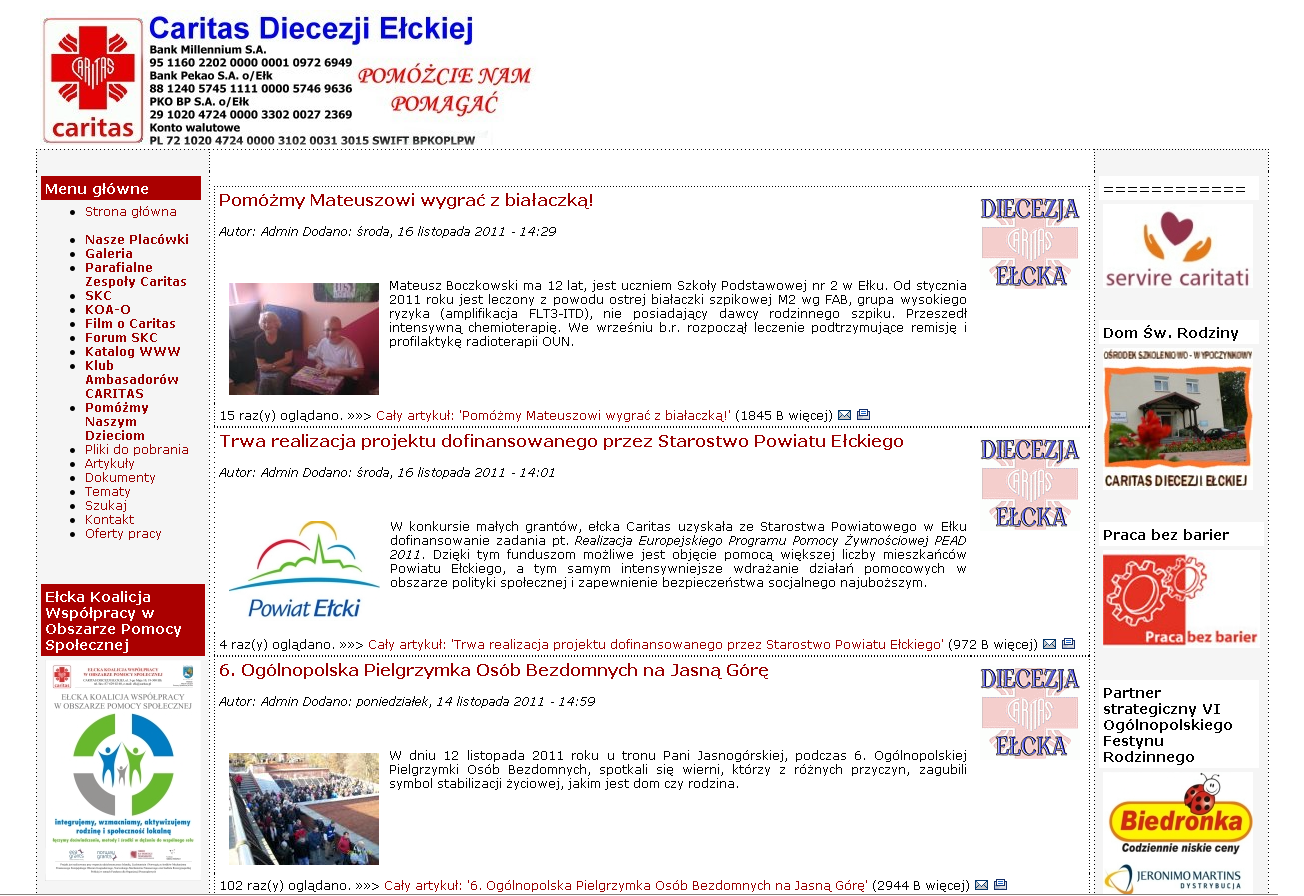 Prezentacja programów, organizacji i instytucji ogólnopolskich i światowych, w ramach których można udzielać się jako wolontariusz
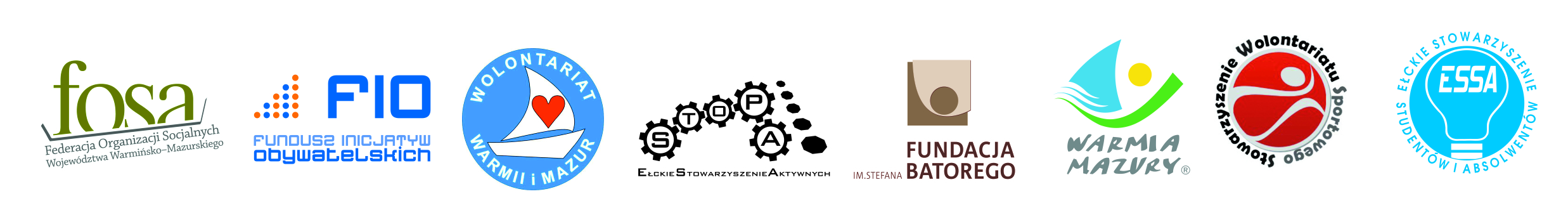 www.eurodesk.pl
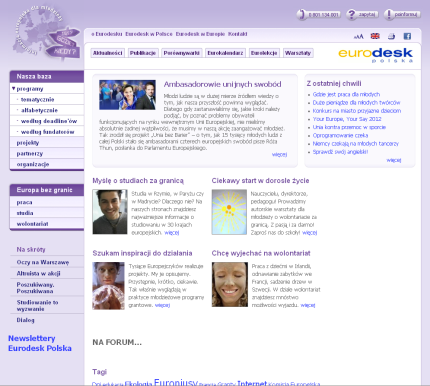 www.szlachetnapaczka.pl
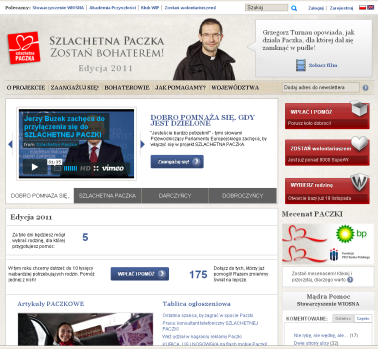 www.projektor.org.pl
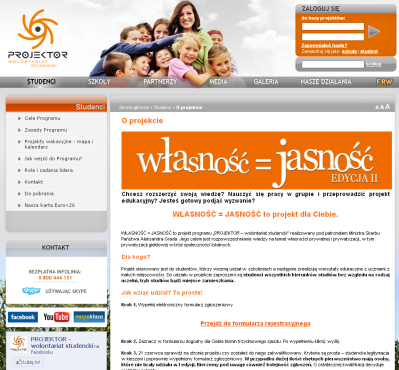 www.ngo.pl
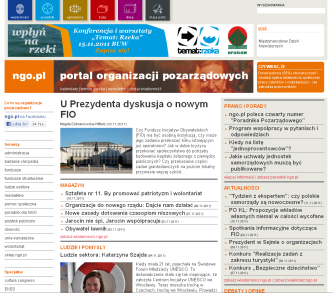 www.wosp.org.pl
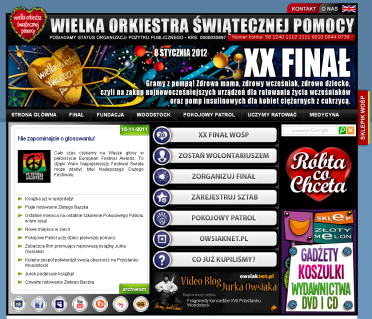 www.konkursy-dla-ngo.blogspot.com
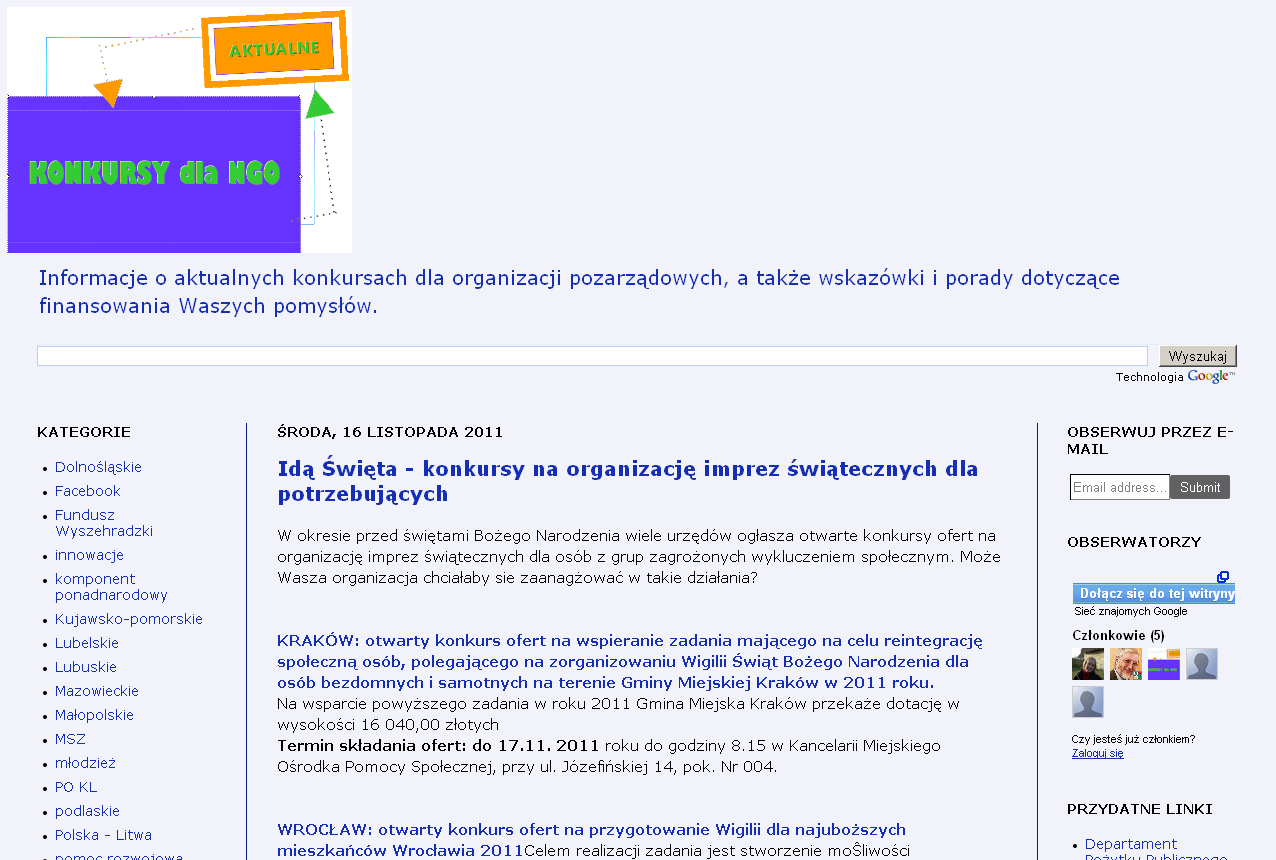 www.wolontariat.org.pl
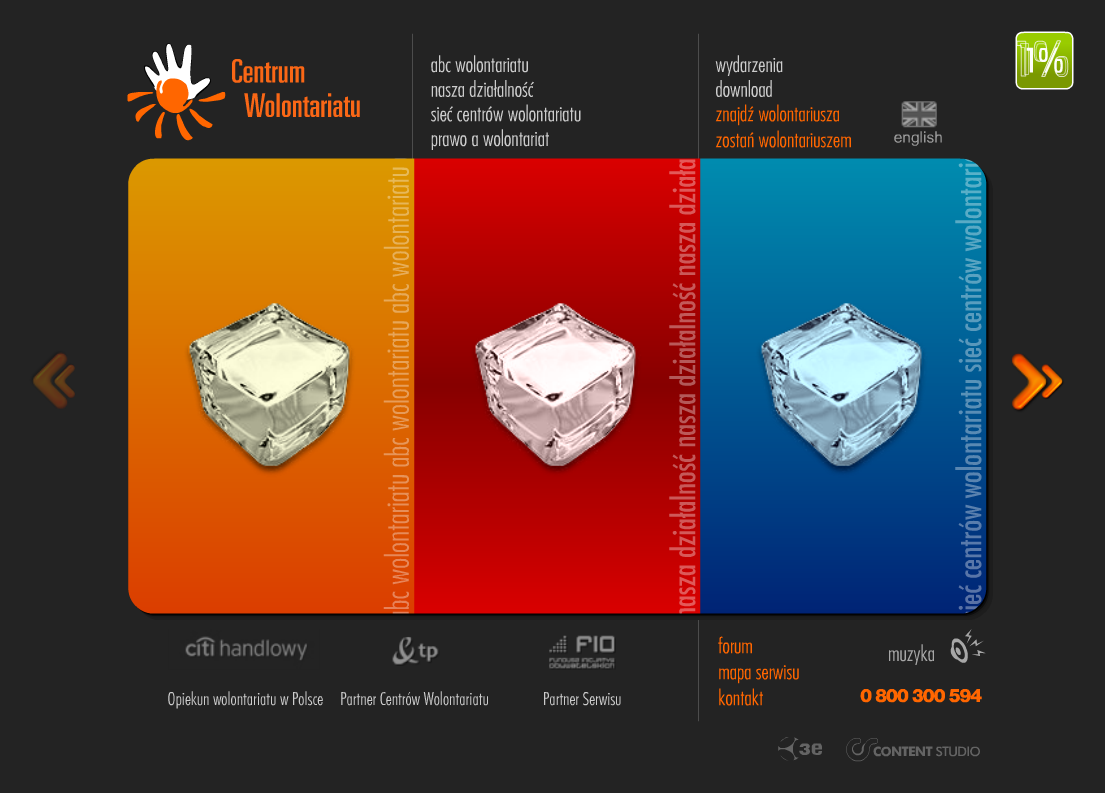 www.wolontariat.edu.pl
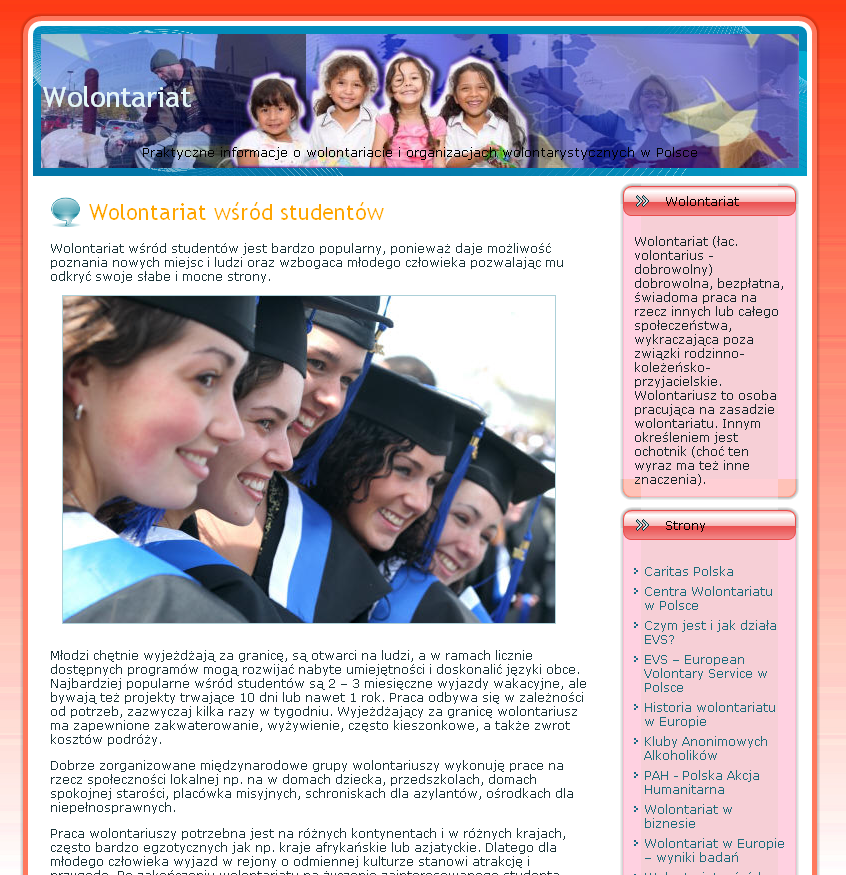 www.atomywsieci.pl
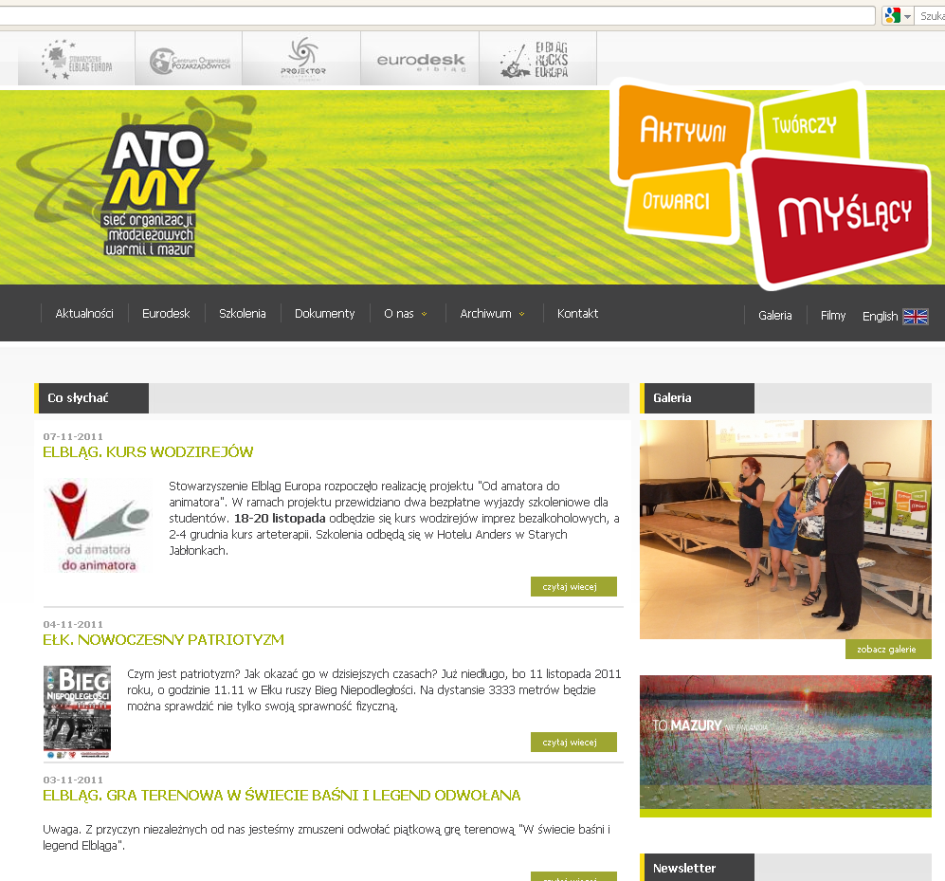 www.fundacja.orange.pl
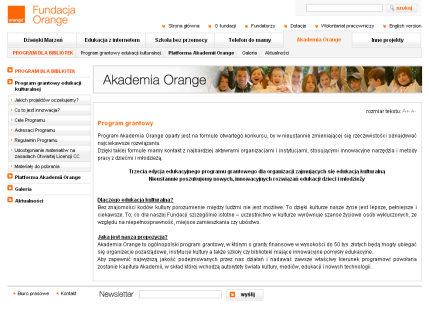